1. Ethics of Team Work
Small groups (4 or 5)
develop best practices
to realize value goals 
and avoid group pit-
falls
Students test BPs
 throughout semester
Document results
PRA = Response to 
past relevance that gives 
a temporal flavor to
response-to-relevance
Principle of Responsive
Adjustment: learn to 
adjust actions and habits
to reflect lessons learned
Parts of Ethics of Team Work
Preliminary Report
Value Goals (ADEM SOV)
Strategies to avoid pitfalls of groupthink, group polarization, and Abilene 

Mid-Semester Audit
Procedures (How you got things done)
Challenges (What obstacles did you encounter?)
Response and assessment

Final group self-evaluation
Did your procedures realize goals and avoid pitfalls
Did you respond successfully to group challenges?
What did you learn?
Principle of Responsive Adjustment
Agents adjust actions to respond to what they have learned from the past
Take measures to repeat good results
Take measures to avoid reoccurrence of untoward results

“In effect moral responsibility may be assigned specifically because the perpetrator subsequent to the event failed to respond to its occurrence with an appropriate modification of his behavior or habits that had as an outcome the unwanted or harmful event.”

French.  “Principles of Responsibility, Shame and the Corporation”.  Shame, Responsibility and the Corporation.  Hugh Curtler, ed.  Haven Publishing Corporation, 1986: 31.
Written Reflections and Story Board
Each group will prepare a “what if” drama of 5 minutes and perform it before the class on May 4

In addition, for May 18, each group will
Provide a script for the drama given May 4
Prepare a story board picturing your drama
Write a “reflection” based on the four questions given in the next slide
2. Dramatic Rehearsals
John Dewey.  Human Nature and Conduct.  Fessmire. John Dewey and Moral Imagination: Pragmatism in Ethics.

Exercise: Identify several key decision points in a complex case (Hughes Aircraft)
Have students design a different course of action than that taken in case.  (What if they had done X instead of Y?)
1.  Students design alternative
course of action
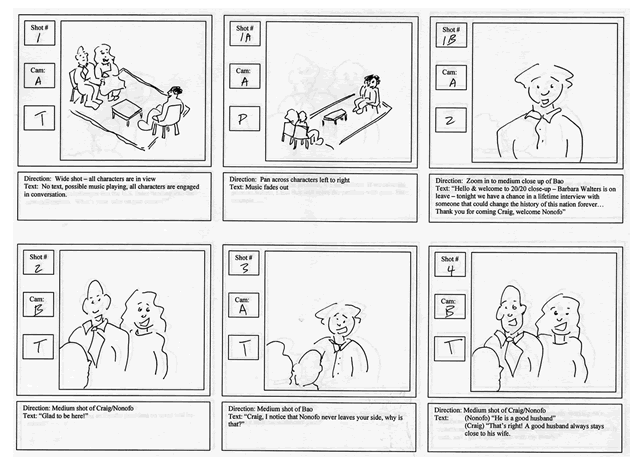 2. Storyboard
helps picture their 
drama
3. Dramas are performed
in class.  The result: when dramas are combined
a contrary-to-fact case movie emerges.
4. Written reflection papers
close out activity
Story board from Claymation (Creative Commons Attribution License)
http://claymation2009.wikispaces.com/Step+2-+Story+Board.  Accessed 
January 30, 2012
Scenario #1: Responding to Organizational Pressure
Frank Saia has worked at Hughes Aircraft for a long time.  Now he is faced with the most difficult decisions of his career.  He has been having problems in the environmental testing phase of his microchip manufacturing plant; the detailed nature of these tests has caused Hughes to be consistently late in delivering the chips to customers.

Because of the time pressure to deliver chips, Saia has been working to make the production of chips more efficient without losing the quality of the product.  Chips are manufactured and then tested, and this provides two places where the process can bottle up.  Even though you might have a perfectly fine chip on the floor of the plant, it cannot be shipped without testing.  And, since there are several thousand other chips waiting to be tested, it can sit in line for a long time.  Saia has devised a method that allows testers to put the important chips, the “hot parts,” ahead of the others without disrupting the flow and without losing the chips in the shuffle.  He has also added a “gross leak” test that quickly tells if a chip in a sealed container is actually sealed or not.  Adding this test early in the testing sequence allows environmental testing to avoid wasting time by quickly eliminating chips that would fail a more fine-grained leak test later in the sequence.

Because environmental testing is still falling behind, Saia’s supervisors and Hughes customers are getting angry and have begun to apply pressure.  Karl Reismueller, the director of the Division of Microelectronics at Hughes, has given Saia’s telephone number to several customers, whose own production lines were shut down awaiting the parts that Saia has had trouble delivering.  His customers are now calling him directly to say “we’re dying out here” for need of parts.
Dialogue Point
Construct a dialogue in which Saia responds to the pressure from his supervisor, Karl Reismueller 

Be sure to address the customer complaints
Social Technical System
Questions for Written Refections
Each drama point revolves around one or more conflicts.  What is the conflict in your drama point.  How did you play this conflict out through your dramatization? 
Your drama takes place over a socio-technical system.  Look at the above table.  What are the key values at play in the Hughes STS?  How did these values enter into your dramatization?  For example, did a value conflict drive and confrontation between characters in your dramatization?  Think, in this section, about how the STS and its values enter into your dramatic portrayal of the events in this case. 
What kind of narrative form did your drama take on?  Was it a tragedy?  A comedy?  A story with a happy ending?  Something else?  What is it about the case that led you to pick the narrative form that you did? 
Finally, did you learn anything about the case by constructing and acting out your drama?  What was it?  What is different about these dramatic rehearsals in comparison with other learning activities you have undergone this semester?
Scenario #2: A Supervisor’s Apparent Dilemma
Frank Saia has discovered that an employee under his supervision, Donald LaRue, has been skipping tests on the computer chips.  Since LaRue began this practice, they have certainly been more on time in their shipments.  Besides, both LaRue and Saia know that many of the “hot” parts are actually for systems in the testing phase, rather than for ones that will be put into active use.  So testing the chips for long-term durability that go into these systems seems unnecessary.  Still, LaRue was caught by Quality Control skipping a test, and now Saia needs to make a decision.  Upper management has provided no guidance; they simply told him to “handle it” and to keep the parts on time.

He can’t let LaRue continue skipping tests, or at least he shouldn’t let this skipping go unsupervised.  LaRue is a good employee, but he doesn’t have the science background to know which tests would do the least damage if they were skipped.  He could work with LaRue and help him figure out the best tests to skip so the least harm is done.  But getting directly involved in skipping the tests would mean violating company policy and federal law.
Dialogue Point
Construct a dialogue in which Saia confronts LaRue about skipping the tests

Address the following issues:

Should Saia work with LaRue to identify tests that are not necessary and then have LaRue skip these?

How should Saia and LaRue deal with the concerns that Quality Control has expressed about skipping the tests?
Social Technical System
Questions for Written Refections
Each drama point revolves around one or more conflicts.  What is the conflict in your drama point.  How did you play this conflict out through your dramatization? 
Your drama takes place over a socio-technical system.  Look at the above table.  What are the key values at play in the Hughes STS?  How did these values enter into your dramatization?  For example, did a value conflict drive and confrontation between characters in your dramatization?  Think, in this section, about how the STS and its values enter into your dramatic portrayal of the events in this case. 
What kind of narrative form did your drama take on?  Was it a tragedy?  A comedy?  A story with a happy ending?  Something else?  What is it about the case that led you to pick the narrative form that you did? 
Finally, did you learn anything about the case by constructing and acting out your drama?  What was it?  What is different about these dramatic rehearsals in comparison with other learning activities you have undergone this semester?
Scenario #3: What to do about skipping tests?
Margaret Gooderal works in a supervisory position in the environmental testing group at Hughes Aircraft. Her supervisor, Donald LaRue, is also the current supervisor for environmental testing.  The group that LaRue and Gooderal together oversee test the chips that Hughes makes in order to determine that they would survive under the drastic environmental conditions they will likely face.

Rigorous testing of the chips is the ideal, but some chips (the hot chips) get in line ahead of others.  Gooderal has found out that over the last several months, many of these tests are being skipped.  The reason: Hughes has fallen behind in the production schedule and Hughes upper management and Hughes customers have been applying pressure to get chip production and testing back on schedule.  Moreover, LaRue and others feel that skipping certain tests doesn’t matter, since many of these chips are being used in systems that are in the testing phase, rather than ones that will be put into active use.
Dialogue Point
Construct a dialogue that acts out Gooderal’s response to her knowledge that LaRue is regularly skipping tests

Address these two issues in your dialogue:

Should Gooderal first talk directly to LaRue?  What if he responds defensively?

Should Gooderal go over LaRue’s head and discuss his skipping the tests with one of his supervisors?  To whom should she go?  How could she prepare for possible retaliation by LaRue?  What should she know before doing this?
Social Technical System
Questions for Written Refections
Each drama point revolves around one or more conflicts.  What is the conflict in your drama point.  How did you play this conflict out through your dramatization? 
Your drama takes place over a socio-technical system.  Look at the above table.  What are the key values at play in the Hughes STS?  How did these values enter into your dramatization?  For example, did a value conflict drive and confrontation between characters in your dramatization?  Think, in this section, about how the STS and its values enter into your dramatic portrayal of the events in this case. 
What kind of narrative form did your drama take on?  Was it a tragedy?  A comedy?  A story with a happy ending?  Something else?  What is it about the case that led you to pick the narrative form that you did? 
Finally, did you learn anything about the case by constructing and acting out your drama?  What was it?  What is different about these dramatic rehearsals in comparison with other learning activities you have undergone this semester?
Scenario #4: Giving Good Advice
A few months after Margaret Gooderal started her new position, she was presented with a difficult problem.  One of the “girls” (the women and men in Environmental Testing at Hughes), Lisa Lightner, came to her desk crying.  She was in tears and trembling because Donald LaRue had forcefully insisted that she pass a chip that she was sure had failed the test she was running.

Lightner ran the hermeticity test on the chips.  The chips are enclosed in a metal container, and one of the questions is whether the seal to that container leaks.  From her test, she is sure that the chip is a “leaker”—the seal is not airtight so that water and corrosion will seep in over time and damage the chip.  She has come to Gooderal for advice.  Should she do what LaRue wants and pass a chip she knows is a leaker?
Dialogue Point
Construct a dialogue in which Gooderal advises Lightner on what to do

Consider these issues in constructing your dialogue:

Should Gooderal and Lightner go over LaRue’s head on this issue?

If not, how should they confront LaRue?
Social Technical System
Questions for Written Refections
Each drama point revolves around one or more conflicts.  What is the conflict in your drama point.  How did you play this conflict out through your dramatization? 
Your drama takes place over a socio-technical system.  Look at the above table.  What are the key values at play in the Hughes STS?  How did these values enter into your dramatization?  For example, did a value conflict drive and confrontation between characters in your dramatization?  Think, in this section, about how the STS and its values enter into your dramatic portrayal of the events in this case. 
What kind of narrative form did your drama take on?  Was it a tragedy?  A comedy?  A story with a happy ending?  Something else?  What is it about the case that led you to pick the narrative form that you did? 
Finally, did you learn anything about the case by constructing and acting out your drama?  What was it?  What is different about these dramatic rehearsals in comparison with other learning activities you have undergone this semester?
Scenario #5: Responding to Harassment
Ruth Ibarra (from Quality Assurance) has seen Shirley Reddick resealing chips without the authorization stamp.  Ibarra has asked Gooderal to find out what’s going on.  When Gooderal asks LaRue, he replies, “None of your damn business.”  Shortly after this, Gooderal receives a phone call from Jim Temple, one of her superiors, telling her to come to his office.  Temple informs Gooderal in no uncertain terms that she needs to back down.  “You are doing it again.  You are not part of the team, running to Quality with every little problem.” When Gooderal insisted she did not “run to Quality” but Quality came to her, Temple replies, “Shape up and be part of the team if you want your job.”
Dialogue Point
Construct a dialogue in which Gooderal reacts to Temple

Consider the following issues in constructing your dialogue:

Is Temple harassing Gooderal?  (How do we define “harassing” in this context?)

Should Gooderal prepare for the possibility of being fired?  How should she do this?  What are her legal options at this point?
Social Technical System
Questions for Written Refections
Each drama point revolves around one or more conflicts.  What is the conflict in your drama point.  How did you play this conflict out through your dramatization? 
Your drama takes place over a socio-technical system.  Look at the above table.  What are the key values at play in the Hughes STS?  How did these values enter into your dramatization?  For example, did a value conflict drive and confrontation between characters in your dramatization?  Think, in this section, about how the STS and its values enter into your dramatic portrayal of the events in this case. 
What kind of narrative form did your drama take on?  Was it a tragedy?  A comedy?  A story with a happy ending?  Something else?  What is it about the case that led you to pick the narrative form that you did? 
Finally, did you learn anything about the case by constructing and acting out your drama?  What was it?  What is different about these dramatic rehearsals in comparison with other learning activities you have undergone this semester?
Scenario #6: Documenting for Whistle Blowing
Margaret Gooderal and Ruth Ibarra have made several attempts to get their supervisors to respond to the problem of skipping the environmental tests.  The general response has been to shoot the messenger rather than respond to the message.  Both Gooderal and Ibarra have been branded trouble makers and told to mind their own business.  They have been threatened with dismissal if they persist.  

So they have decided to blow the whistle, having exhausted all the other options.  They initiated contact with officials in the U.S. government’s Office of the Inspector General.  These officials are interested but have told Gooderal and Ibarra that they need to document their case.

One day they find two hybrids (chips that combine two different kinds of semiconductor devices on a common substrate) on LaRue’s desk.  These chips which are destined for an air-to-air missile have failed the leak test. It is obvious that LaRue plans on passing them without further testing during the evening shift after Gooderal has gone home.  Gooderal and Ibarra discuss whether this presents a good opportunity to document their case for the Office of the Inspector General.
Dialogue Point
Construct an imaginary conversation between Gooderal and Ibarra where they discuss different strategies for documenting their concerns to the Office of the Inspector General?

Have them consider the following:

By looking for documented evidence against their employer, have Gooderal and Ibarra violated their duties of trust and confidentiality?

Some argue that before blowing the whistle, an employee should exhaust internal channels.  Have Gooderal and Ibarra discuss whether they can do anything more inside Hughes before taking evidence outside
Social Technical System
Questions for Written Refections
Each drama point revolves around one or more conflicts.  What is the conflict in your drama point.  How did you play this conflict out through your dramatization? 
Your drama takes place over a socio-technical system.  Look at the above table.  What are the key values at play in the Hughes STS?  How did these values enter into your dramatization?  For example, did a value conflict drive and confrontation between characters in your dramatization?  Think, in this section, about how the STS and its values enter into your dramatic portrayal of the events in this case. 
What kind of narrative form did your drama take on?  Was it a tragedy?  A comedy?  A story with a happy ending?  Something else?  What is it about the case that led you to pick the narrative form that you did? 
Finally, did you learn anything about the case by constructing and acting out your drama?  What was it?  What is different about these dramatic rehearsals in comparison with other learning activities you have undergone this semester?